KURSUS JURULATIH UTAMA KURIKULUM STANDARD SEKOLAH RENDAH( KSSR ) 2011
 BAHASA INGGERIS-TAHUN 2
KBSR ENGLISH 2001
Educational Emphases
Multiple Intelligences
Thinking Skills 
Contextualism
Constructivism
Social skills
Listening
World of self
World of stories
Grammar Sound System Vocabulary
Writing
Speaking
Reading
IT skills
Values and Citizenship
World of knowledge
NEW CURRICULUM MATRIX
PRIMARY
PRESENT & FUTURE
KBSR
KSSR
1.  CURRICULUM DOCUMENTATION
STANDARD DOCUMENT
SYLLABUS
CONTENT STANDARDS
 & 
LEARNING STANDARDS
CURRICULUM SPECIFICATIONS
TEACHER’S GUIDE
PRESENT & FUTURE
KBSR
KSSR
2.   CURRICULUM ORGANISATION
LANGUAGE TAUGHT THROUGH THREE BROAD AREAS
LANGUAGE TAUGHT THROUGH THREE BROAD AREAS
MODULAR STRUCTURE
INTEGRATION OF SKILLS
INTEGRATION OF SKILLS
PRESENT & FUTURE
KBSR
KSSR
3.   CURRICULUM CONTENT
FOCUS ON FOUR LANGUAGE SKILLS
FOCUS ON FOUR LANGUAGE SKILLS
BASIC LITERACY
SOUND SYSTEM
PHONICS
LANGUAGE ARTS
PENMANSHIP
GRAMMAR IN CONTEXT
GRAMMAR IN CONTEXT
PRESENT & FUTURE
KBSR
KSSR
4.    APPROACH
WHOLE LANGUAGE
PHONICS
STANDARD BRITISH ENGLISH
5.   ADDED VALUE
EDUCATIONAL EMPHASES
EDUCATIONAL EMPHASES
CREATIVITY & INNOVATION
ENTERPRENEURSHIP
DIFFERENCE BETWEEN SK & SJK
SEKOLAH KEBANGSAAN

    300 minutes per week
     for Level 1 & 2
    Literacy in Years 1 & 2
      (teaching of phonics)
     Additional learning 
      standards have been 
      included.
SEKOLAH  JENIS KEBANGSAAN

  150 minutes per week for 
    Level 1 & 2
Literacy in Years 1, 2 & 3
    (teaching of phonics)
  Learning Standards are 
   spread throughout the 6 
   years in order to
   prepare pupils for 
   secondary education.
PRINCIPLES
Back to basics 
building a strong foundation of competencies in basic literacy skills; reading through phonics, penmanship, basic listening and speaking

Learning is fun, meaningful, purposeful
activities are contextualized, meaningful and purposeful; fun-filled activities
 integration of skills
 
Teaching is learner-centred
learner’s needs and salient learner factors (environment, family, language use contexts, entry behaviour)
PRINCIPLES
Integration of salient new technologies
use of ICT to facilitate and encourage meaningful language practice
creative and innovative use of the new technologies by pupils to enhance language learning in the classroom

   Character-building infused
 inculcating moral values  in order to produce individuals who are articulate, confident, resourceful  and of  good  character
GENERAL  AIMS
Primary ( exit after Year 6)
The English Language Curriculum for Primary Schools aims to equip pupils with basic language skills to enable them to communicate effectively in a variety of contexts that’s appropriate to the pupils level of development.
Secondary (exit after Form 5)
Pupils will be able to communicate effectively, read and respond to texts independently, produce well-structured written texts, enjoy and respond to literary works and make confident presentations.
A MODULAR APPROACH
LISTENING AND SPEAKING MODULE
READING MODULE
WRITING MODULE
LANGUAGE ARTS MODULE
GRAMMAR MODULE
YEAR 1
YEAR 2
YEAR 3
YEAR 4
YEAR 5
YEAR 6
STAGE ONE
(YEARS 1 – 3)
STAGE TWO
(YEARS 4 – 6)
World of Self
World of Stories
World of Knowledge
World of Self
World of Stories
World of Knowledge
World of Self
World of Stories
World of Knowledge
CONTENT CONFIGURATION
D1
D2
D3
D4
D5
LISTENING & SPEAKING
READING
WRITING
GRAMMAR
LANGUAGE ARTS
WEEKLY LESSON STRUCTURE
Listening to environmental sounds.

Talking about a stimulus.
Pre-listening
Listen to rhymes/songs.

Listen to stories.

Repeat song or rhyme after the teacher.
While-listening
Recite or sing rhymes/songs.

Sequence pictures.

Match pictures with phrases.

Fill in the blanks with suitable words.
Post-listening
SAMPLE LESSON STRUCTURE
CONTENT  AND LEARNING STANDARDS(Year 2 Sample)
LISTENING & SPEAKING
1.1  Pupils will be able to pronounce words and speak confidently with the 
       correct stress, rhythm and intonation.
      
           1.1.1  Able to listen and respond to stimulus given with guidance:
                     (a)  environmental sounds
                     (b)  instrumental sounds
          1.1.2  Able to listen to and enjoy simple stories.
          1.1.4  Able to talk about a stimulus with guidance.

1.2  Pupils will be able to listen and respond appropriately in formal and 
       informal situations for a variety of purposes.

            1.2.1  Able to participate in daily conversations:
                      (a)  exchange greetings
                      (b)  make polite requests
LISTENING & SPEAKING
1.3  Pupils will be able to understand and respond to oral texts in a
       variety of contexts.

        1.3.1  Able to listen to and demonstrate understanding of oral texts by:

                   (a) answering simple Wh-Questions
                   (b) giving true/false replies
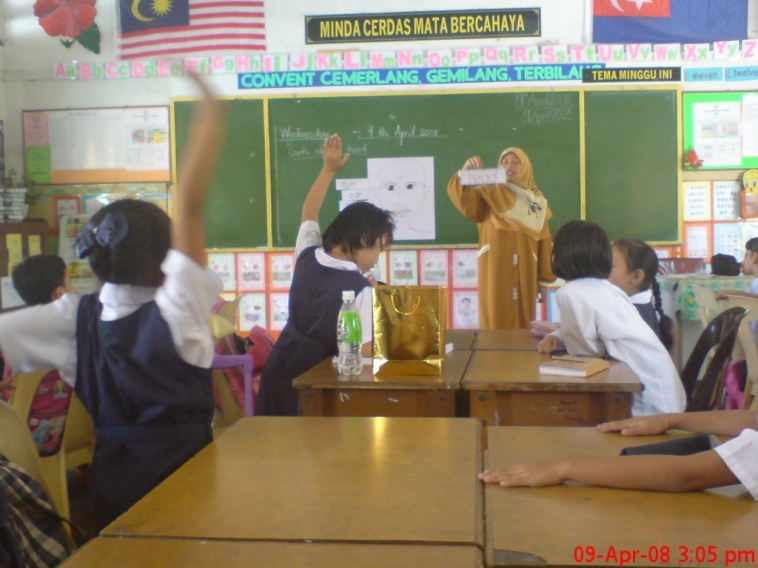 READING
2.1   Pupils will be able to apply knowledge of sounds of letters to recognise 
        words in linear and non-linear texts.

          2.1.1  Able to recognise and articulate initial, medial and the final sounds in 
                    single syllable words within given context:
                    (a)  /eɪ/ (ai )       /i:/ (ee)        /aɪ/ (igh)      /әʊ/ (oa)       /ʊ/,/u:/ (oo)              

         2.1.2    Able to blend phonemes into recognisable words and read them 
                     aloud.
 
         2.1.3  Able to segment words into phonemes to spell.
READING
2.2   Pupils will be able to demonstrate understanding of a variety of linear and 
        non-linear texts in the form of print and non-print materials using a range of 
        strategies to construct meaning.

           2.2.2    Able to read and understand phrases in linear and non-linear texts.
          2.2.3    Able to read and understand simple sentences in linear and non-linear 
                       texts.
           2.2.4    Able to read and understand a paragraph of 5-8 simple sentences.

2.3   Pupils will be able to read independently for information and enjoyment.

        2.3.1   Able to read simple texts with guidance:
                   (a)  fiction
                   (b)  non-fiction
WRITING
3.1   Pupils will be able to   form letters and words in neat legible print including
        cursive writing.
        
         3.1.1   Able to write in neat legible print: 
                    (a)   words
                    (b)   phrases
                    (c)   simple sentences 

          3.1.2  Able to write numerals in neat legible print: 
                    (a)   numeral form
                    (b)   word form 

3.2  Pupils will be able to write using appropriate language, form and style for a
       range of purposes.

       3. 2.1  Able to complete with guidance:
                  (a)  simple messages
                  (b)  posters
WRITING
3.3   Pupils will be able to write and present ideas through a variety of media.

        3.3.1  Able to create simple non-linear texts using a variety of media with 
                  guidance:
                  (a) posters
                  (b) signs
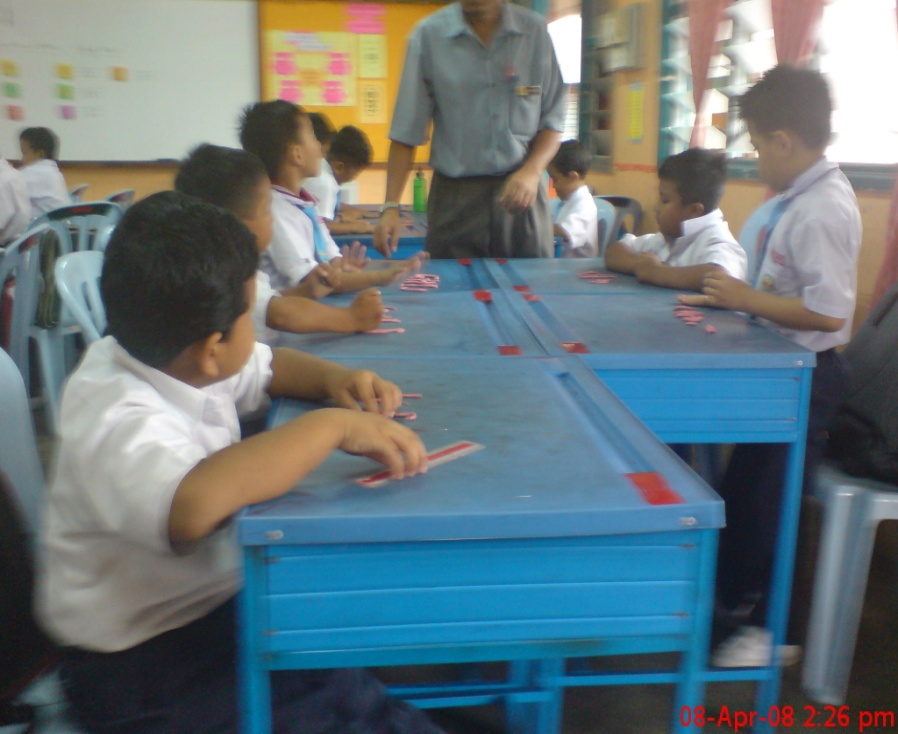 LANGUAGE ARTS
4.1   Pupils will be able to enjoy and appreciate rhymes, poems and songs
        through performance.

        4.1.1  Able to listen to and enjoy nursery rhymes, jazz chants and action songs
                  through non-verbal response.

        4.1.2  Able to listen to and recite nursery rhymes, jazz chants and sing action 
                  songs with correct pronunciation and rhythm. 

4.2   Pupils will be able to demonstrate understanding of and express
        personal response to literary texts.
       4.2.1  Able to listen to and talk about stories with guidance:
                      (a)  book covers
                      (b)  pictures in books
LANGUAGE ARTS
4.3   Pupils will be able to plan, organize and produce creative works for
        enjoyment.

        4.3.1  Able to produce simple creative works with guidance based on:
	     (a)   action songs
                   (b)   jazz chants
                   (c)   stories
        
        4.3.2   Able to take part with guidance  in a performance based on:
 	     (a)   action songs
                   (b)   jazz chants
                   (c)   stories
GRAMMAR
5.1   Pupils will be able to use different word classes correctly and appropriately.
        5.1.1   Able to use nouns correctly and appropriately:
                  (a)  common nouns
                  (b)  proper nouns
                  (c)  singular nouns
                  (d)  plural nouns
 
5.2   Pupils will be able to construct various sentence types correctly.
        5.1.2   Able to construct declarative sentences correctly.
http://www.moe.gov.my/bpk/
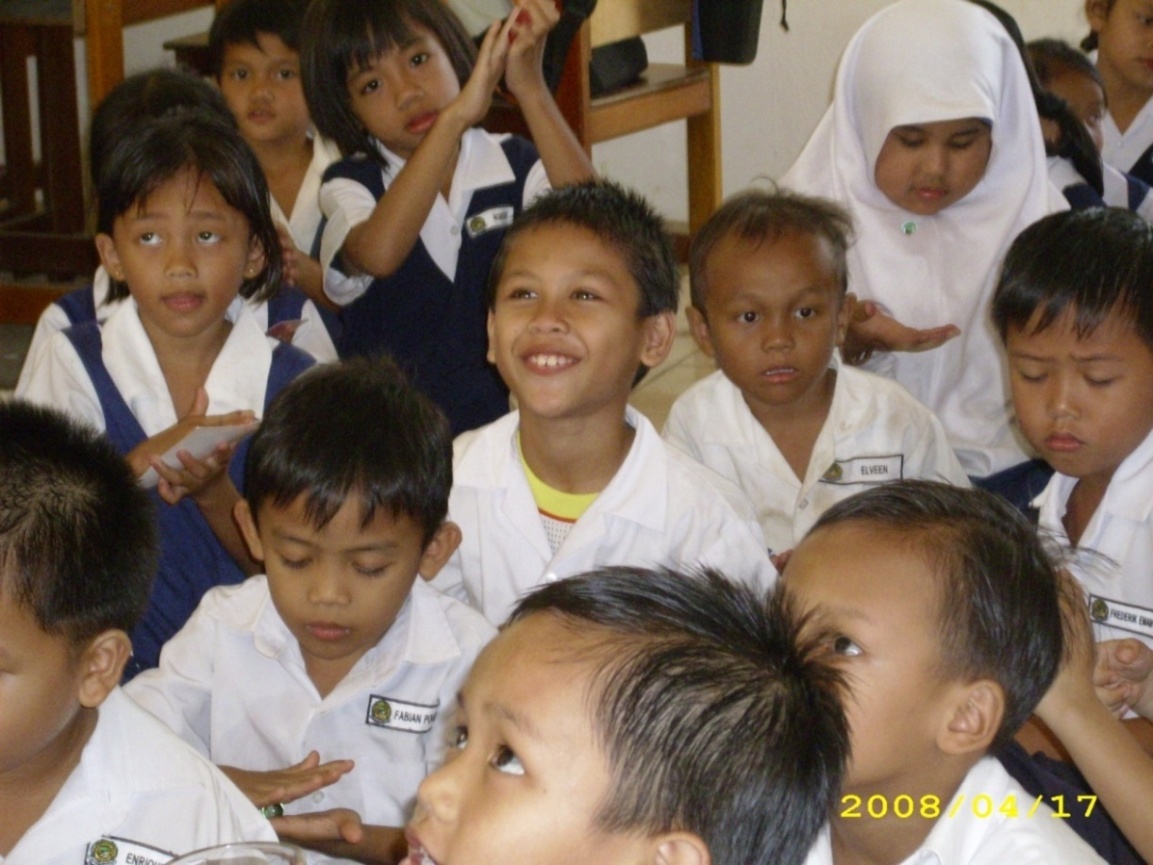 THANK YOU